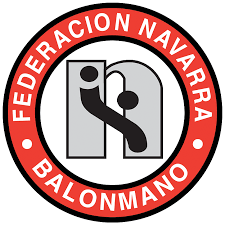 ESCUELA DE ENTRENADORES
INFORMACIÓN BÁSICA Y RESUMEN
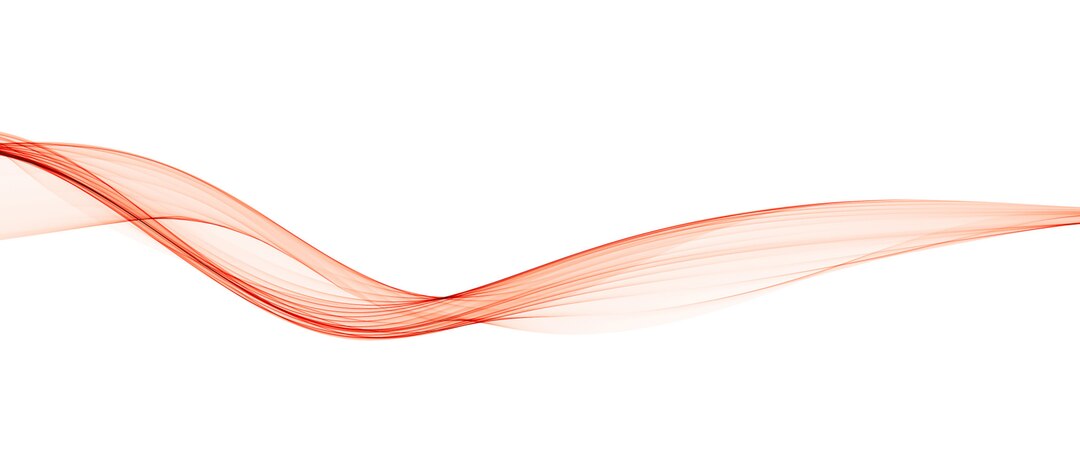 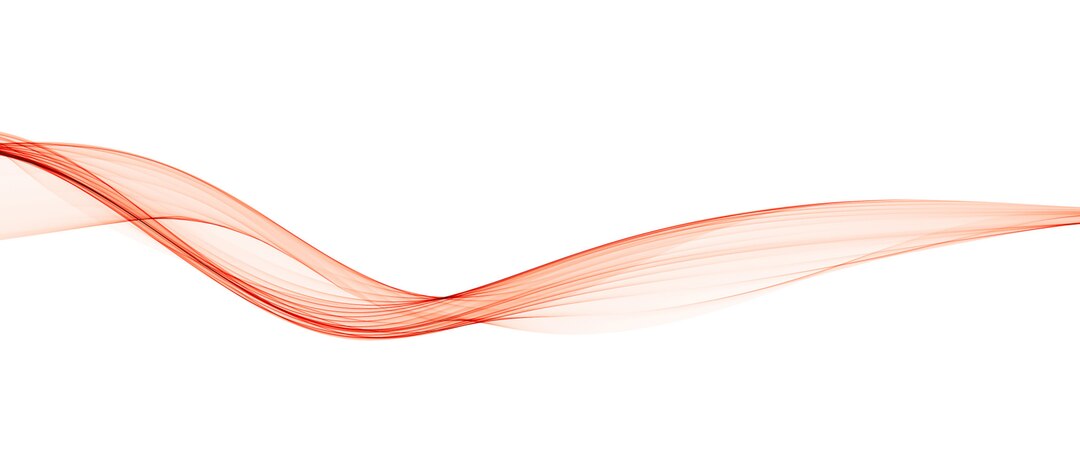 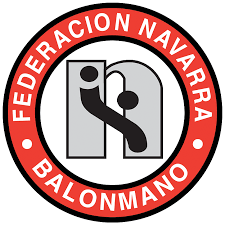 TEMPORADA 23/24
GRADO MEDIO CURSO INICIAL (MONITOR)
32 Alumnos
31 Superan el curso
GRADO MEDIO CURSO FINAL – MODALIDAD SINGULAR (TERRITORIAL)
Adecuación de titulaciones
29 Alumnos
29 Superan el curso
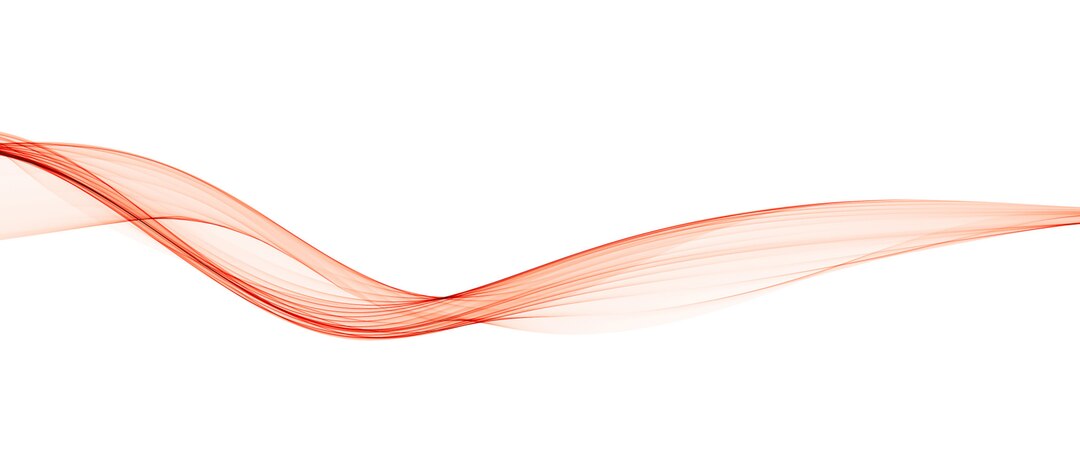 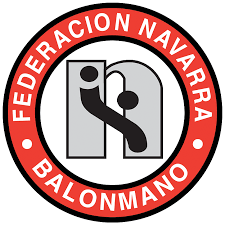 TEMPORADA 24/25
SE IMPLEMENTA LA MODALIDAD SEMIPRESENCIAL PARA TODOS LOS CURSOS
GRADO MEDIO CURSO INICIAL (MONITOR)
Inicio al comienzo de temporada (inscripciones abiertas)
30 plazas disponibles
Comienzo con bloque específico
GRADO MEDIO CURSO FINAL (TERRITORIAL)
Inicio al comienzo de temporada (inscripciones abiertas)
30 plazas disponibles
Comienzo con bloque común